Лекція 9
Енергетичний баланс організму.
Регуляція метаболізму.
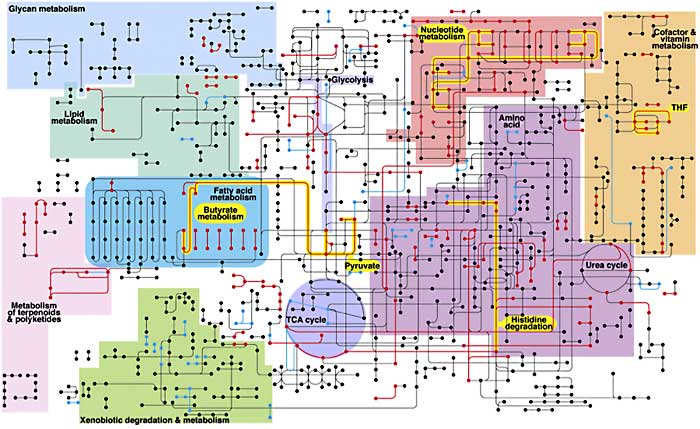 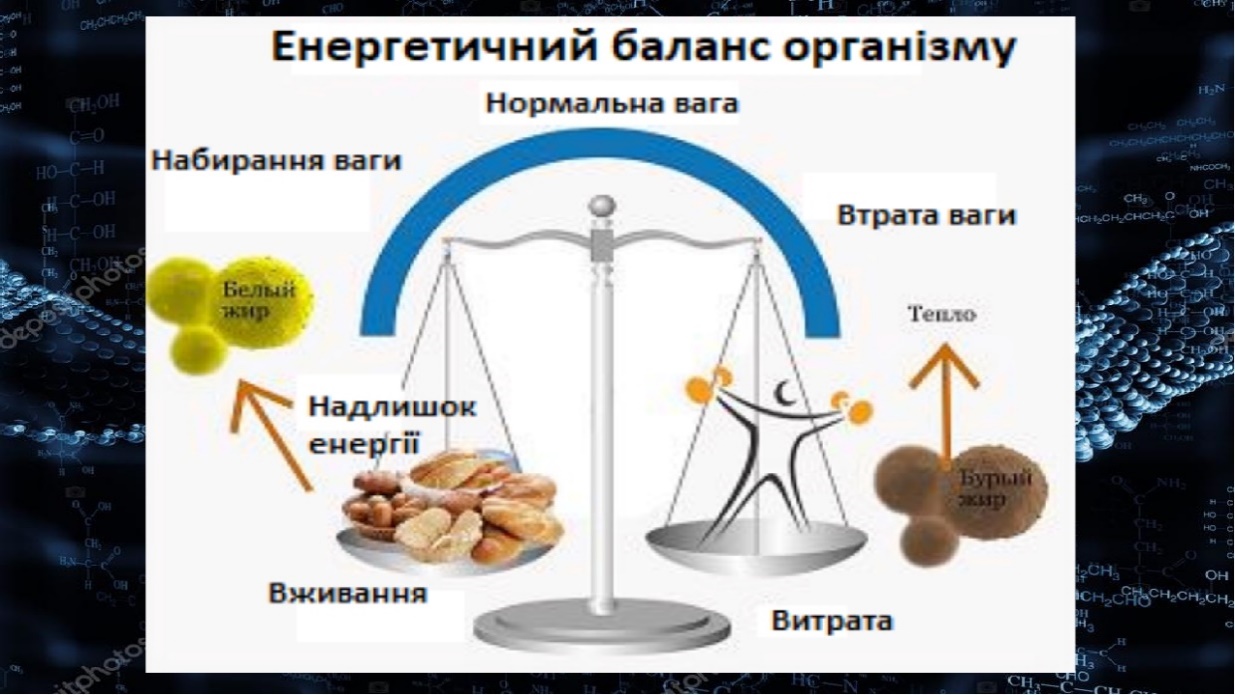 Енергетичний баланс організму
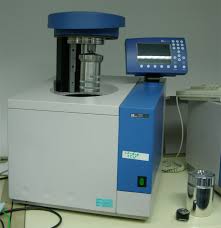 1 калорія – кількість теплової енергії, яка необхідна для підвищення температури 1 г води на 10С.
1 кал = 4,19 кДж
1 г вуглеводів і білків дає приблизно 4,1 ккал (17,6 кДж) енергії,
 1г білка дає 5,4 ккал (22,61 кДж),
1 г  жирів  – 9,3 ккал (38,9  кДж) енергії.
Енергетична цінність харчового продукту— це кількість енергії, що утворюється під час повного її окиснення й використовується для фізіологічних потреб організму.
На що витрачається енергія їжі?
1 – на підтримання базових процесів життєдіяльності (тонусу м’язів і підтримання пози,  забезпечення  відновлення  і  росту  клітинних  структур, роботу іонних насосів, кровообіг та дихання, травлення  і т.д.).
2 – на виконання зовнішньої роботи скелетними м’язами в ході переміщень зовнішніх об’єктів та частин тіла відносно зовнішнього середовища. Ця частина енерговитрат залежить від способу життя та професійної активності. Наприклад, вона є високою у спортсменів,  представників  деяких  професій  (шахтарі,  металурги,  механізатори). 

3 –може  акумулюватися  у  жирових  депо,  якщо  надходження енергії  з  їжею  значно перевищує енерговитрати на підтримання життєдіяльності та зовнішню роботу.  Частина енергії  виводиться з  організму з екскрементами.

1 – віддається у  зовнішнє  середовище у вигляді тепла. Від 50% до 75%  усієї спожитої енергії конвертується в тепло в ході метаболізму.
Енергетичні витрати людини
Специфічно-дінамічна дія їжі (СДД)
Основний обмін (ОО)
Енергія на трудову діяльність (ТД)
Фізична і розумова діяльність
кількість енергії, яка необхідна організму для його функціонування у стані  фізичного та емоційного спокою
процеси травлення та засвоєння їжі
Основний обмін
Визначається спеціальним дослідженням у стані м'язового та нервового спокою за комфортної температури повітря (через 14-16 годин після прийому їжі, лежачи, при 22° С) натщесерце або за спеціальними формулами та таблицями (Гарріса-Бенедикта).
Збільшується при:
збільшенні мускулатури;
підвищенні температури тіла;
зростанні функцій щитоподібної залози;
секреції адреналіну
Залежить від:
Віку (у дітей - більше)
Росту (у високих - більше)
Маси тіла (у худих - більше)
Статі (у жінок – менший, тому що менше маса і поверхня тіла)
Зменьшується при:
старінні організму;
накопиченні жиру;
ослабленні функцій щитоподібної залози;
недоїданні та виснаженні організму.
Основний обмін
Формула Гарріса-Бенедикта: 


Жінки: ОО = 655,1 + 9,6 х маса тіла (кг) + 1,85 х зріст(см) – 4,68 х вік (роки) 


Чоловіки: ОО = 66,47 + 13,75 х маса тіла (кг) + 5,0 х зріст (см) – 6,74 х вік (роки)
Специфічно-динамічна дія їжі (СДД)
Витрати енергії на процеси перетравлення та засвоєння їжі.
Залежать від нутрієнтного складу їжі.

При змішаному харчуванні та оптимальному співвідношенні білків, жирів та вуглеводів затрати становлять 10-15 % від основного обміну. 
Прийом білків підвищує основний обмін на 30-40 %, прийом жирів - на 4-14 %, а вуглеводів - на 4-7 %.
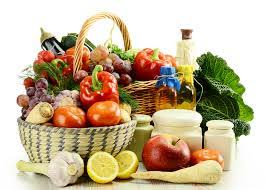 Енергія на трудову діяльність (ТД)
Затрати енергії на виконання фізичної та розумової праці і залежить від її інтенсивності (від особливостей професії).
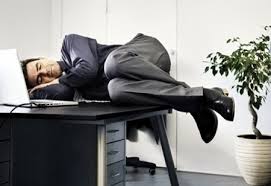 Енерговитрати людини визначаються за формулою:
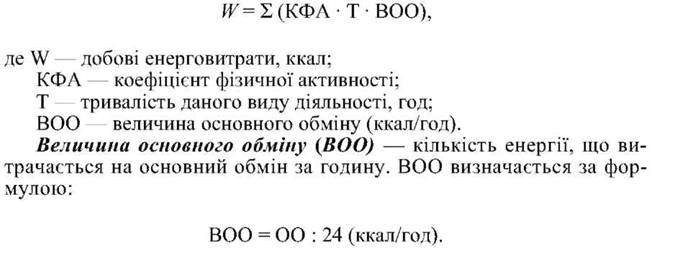 Коефіцієнт фізичної активності (КФА)
Відношення загальних енерговитрат при певному рівні фізичної активності до величини основного обміну.

Методи визначення енерговитрат:
метод прямої енергометрії (у калориметричних камерах) - визначення витрат енергії організму шляхом точного обліку тепла, яке виділяється організмом у різних умовах його існування;

метод непрямої (респіраторної) енергометрії - розрахунок коефіцієнта дихання за хімічним складом вдихуваного та видихуваного повітря при різних видах діяльності;

метод аліментарної енергометрії (протягом 15 днів) - точний контроль за динамікою маси тіла та визначення енерговитрат за еквівалентом: 6750 ккал/кг (28242 кдж/кг)

хронометражно-табличний метод - хронометражний облік добових витрат при всіх видах діяльності за таблицями КФА;

пульсовий метод - за сталою енергетичною ціною серцевого поштовху: 18,7 кал (78,2 дж)/поштовх.
Енерговитрати при різних видах фізичної активності
Метаболізм в організмі залежить від
генетичних особливостей;
віку, статі та маси тіла;
кліматичних умов проживання та сезонності;
активності процесів травлення та засвоєння їжі;
рівня фізичної активності людини;
нервово-психічного навантаження;
хвороб та ендокринного статусу організму.
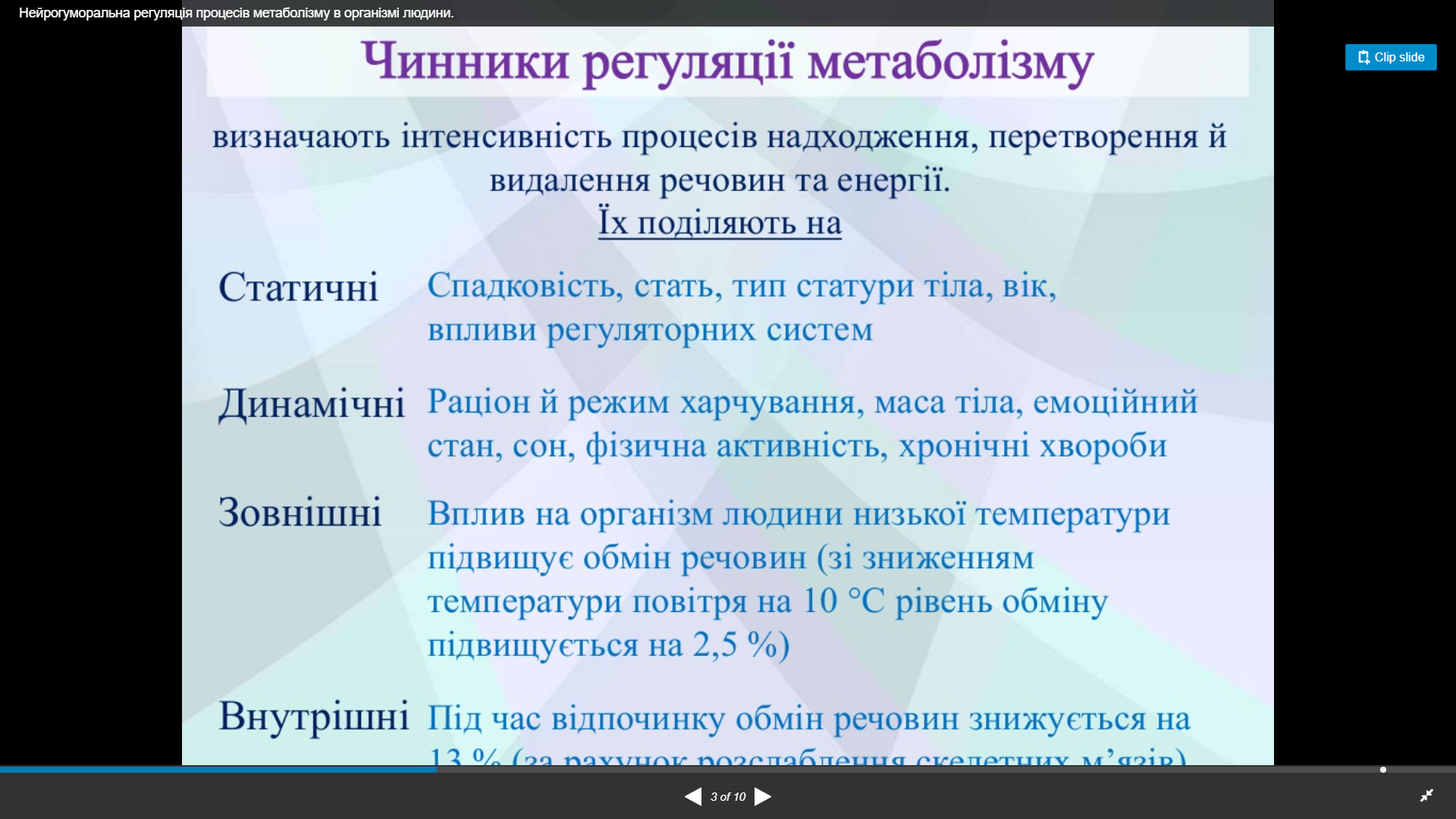 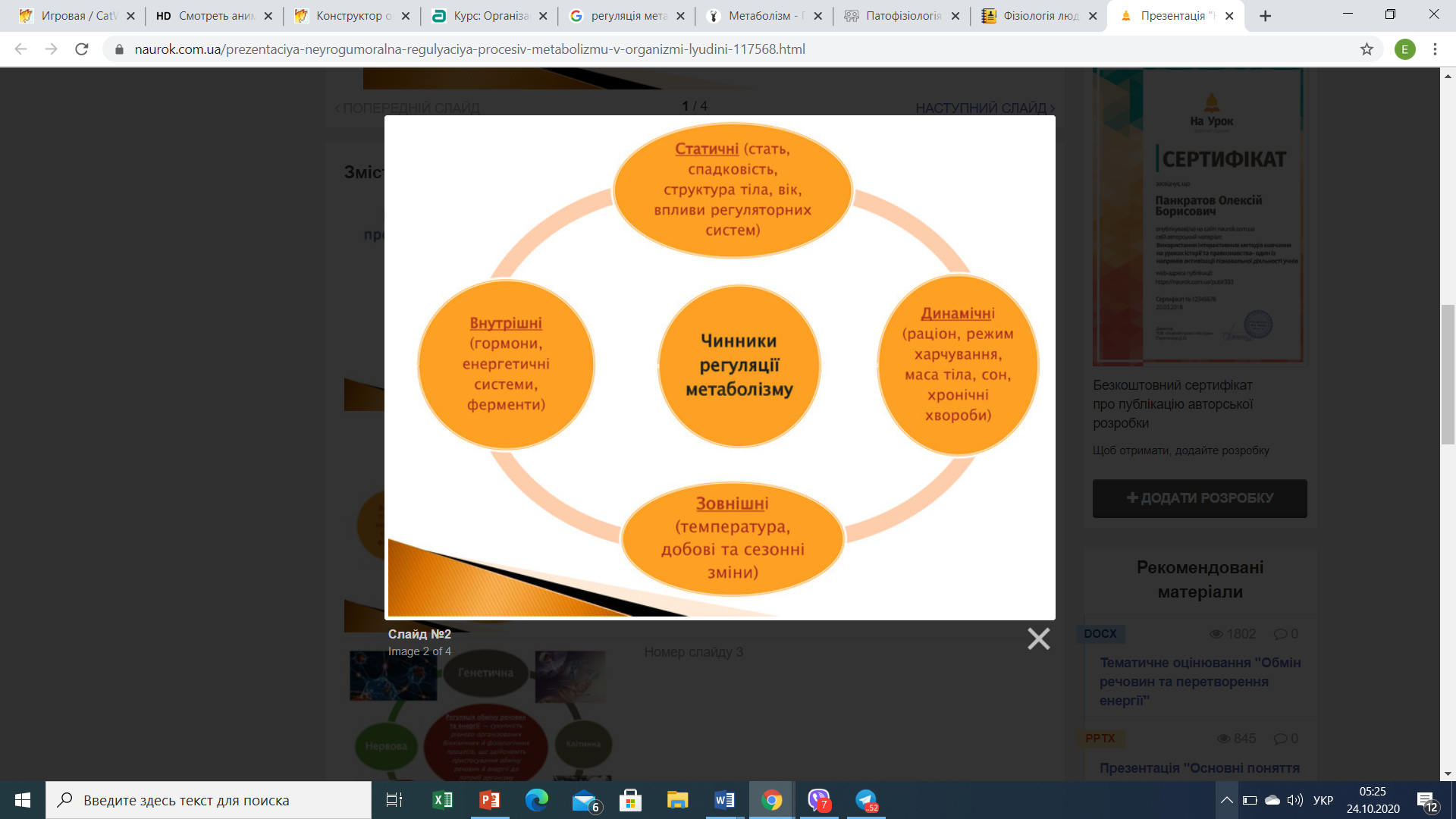 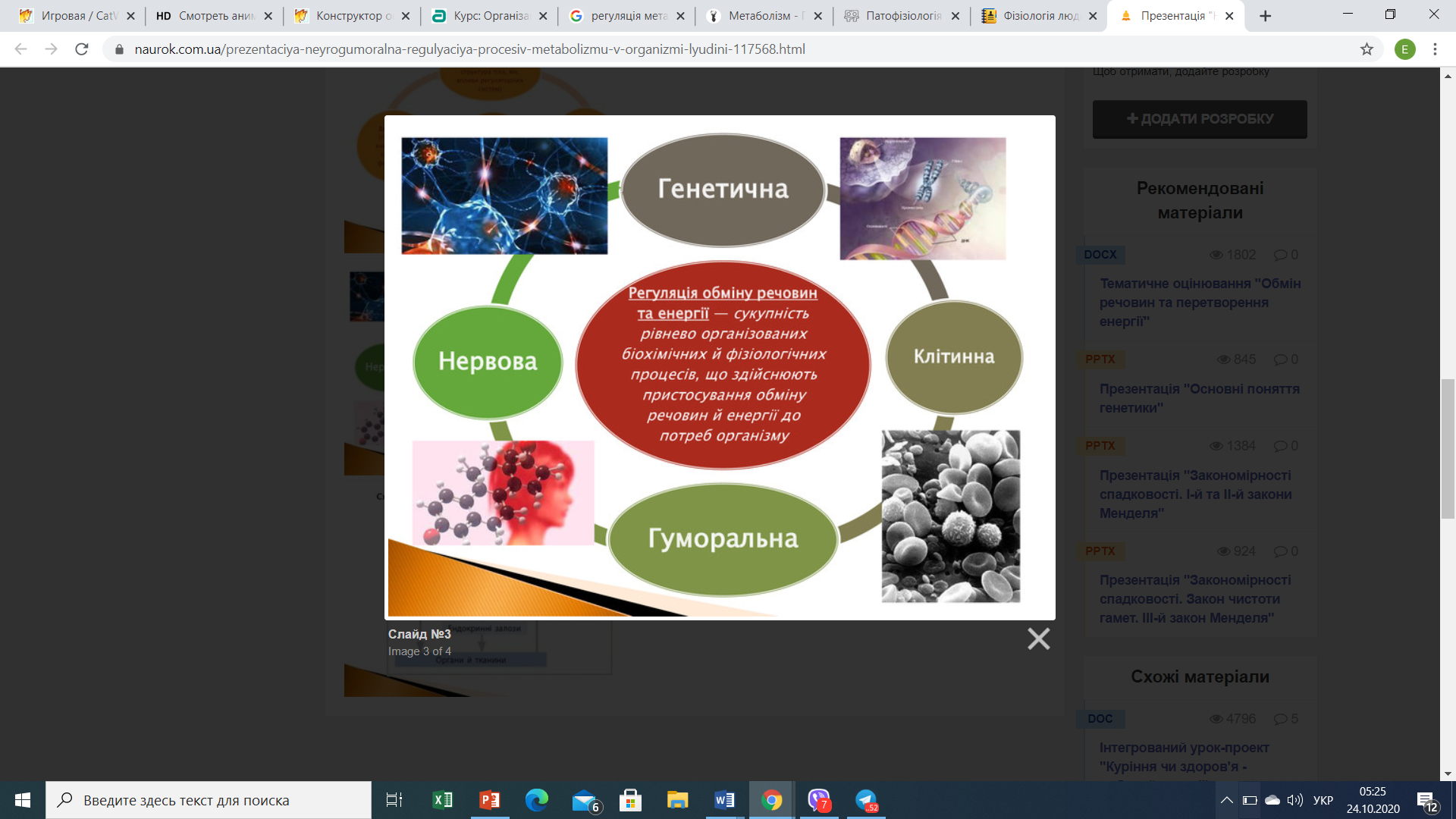 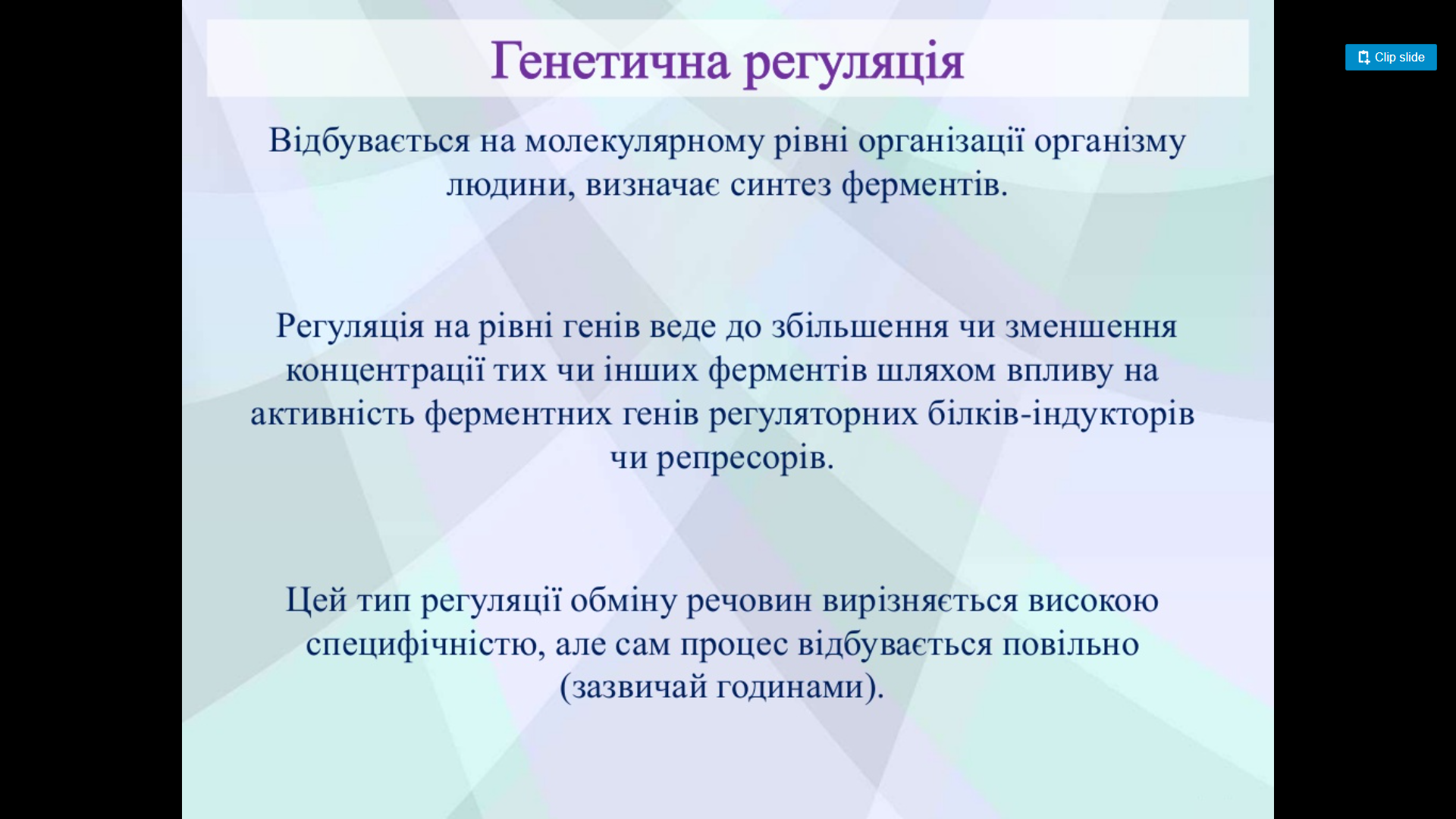 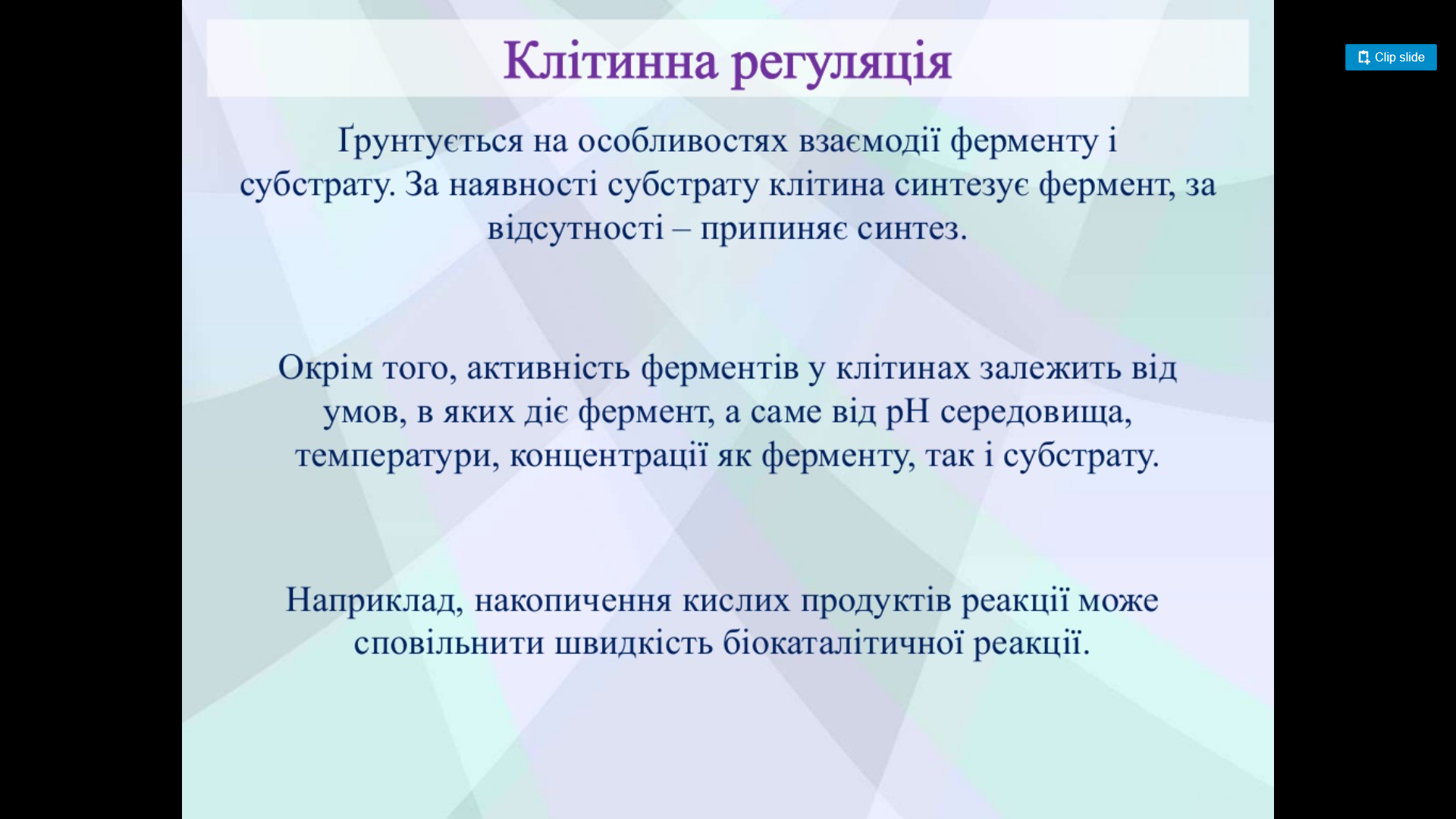 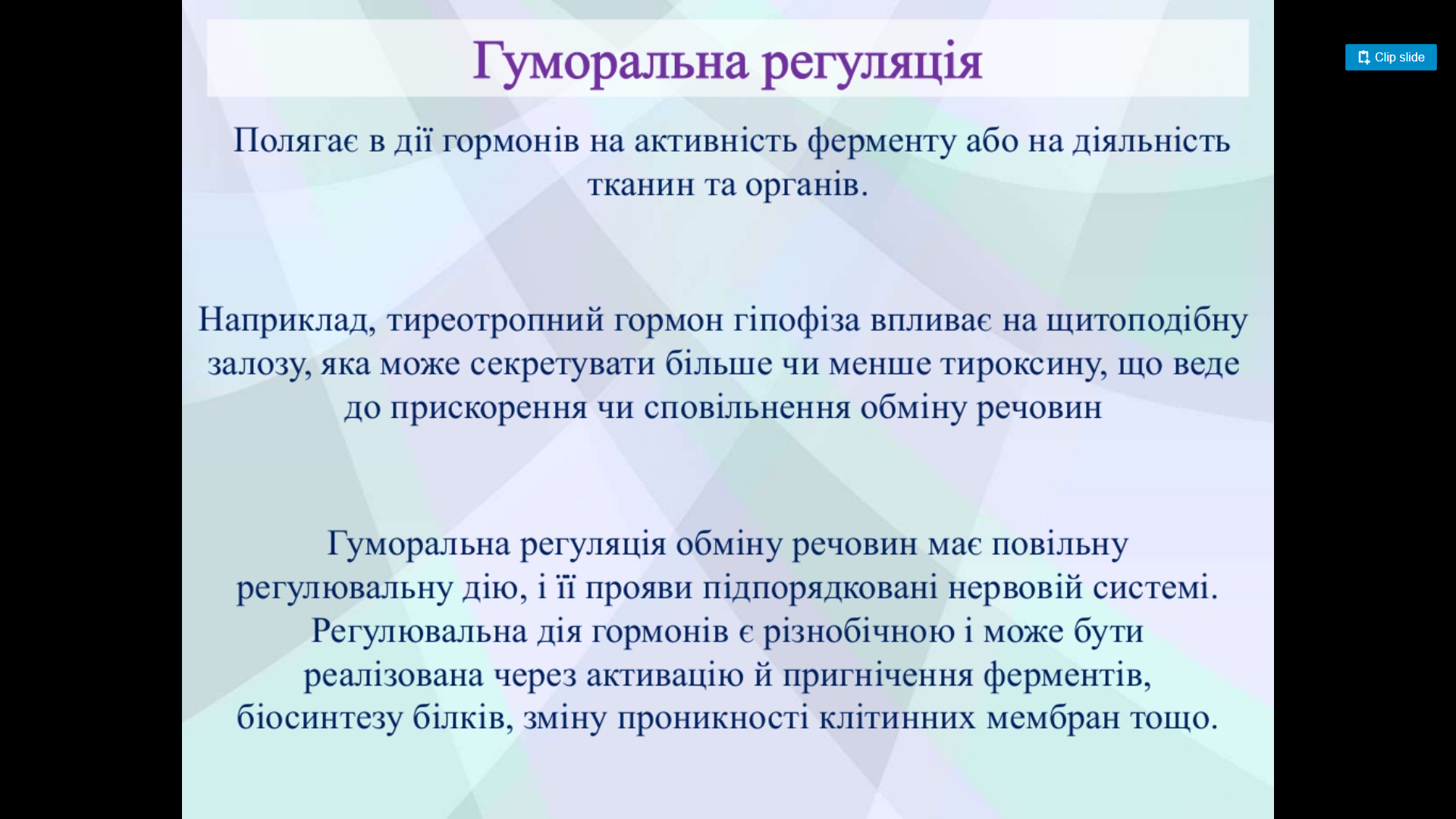 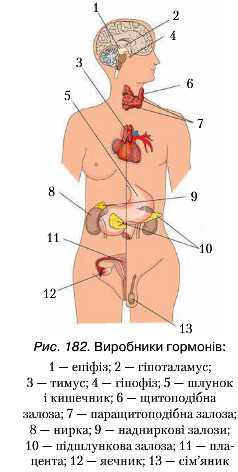 Ендокринні залози та гормони
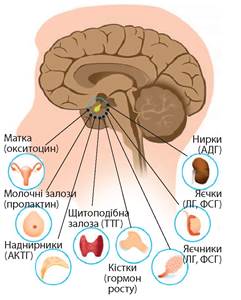 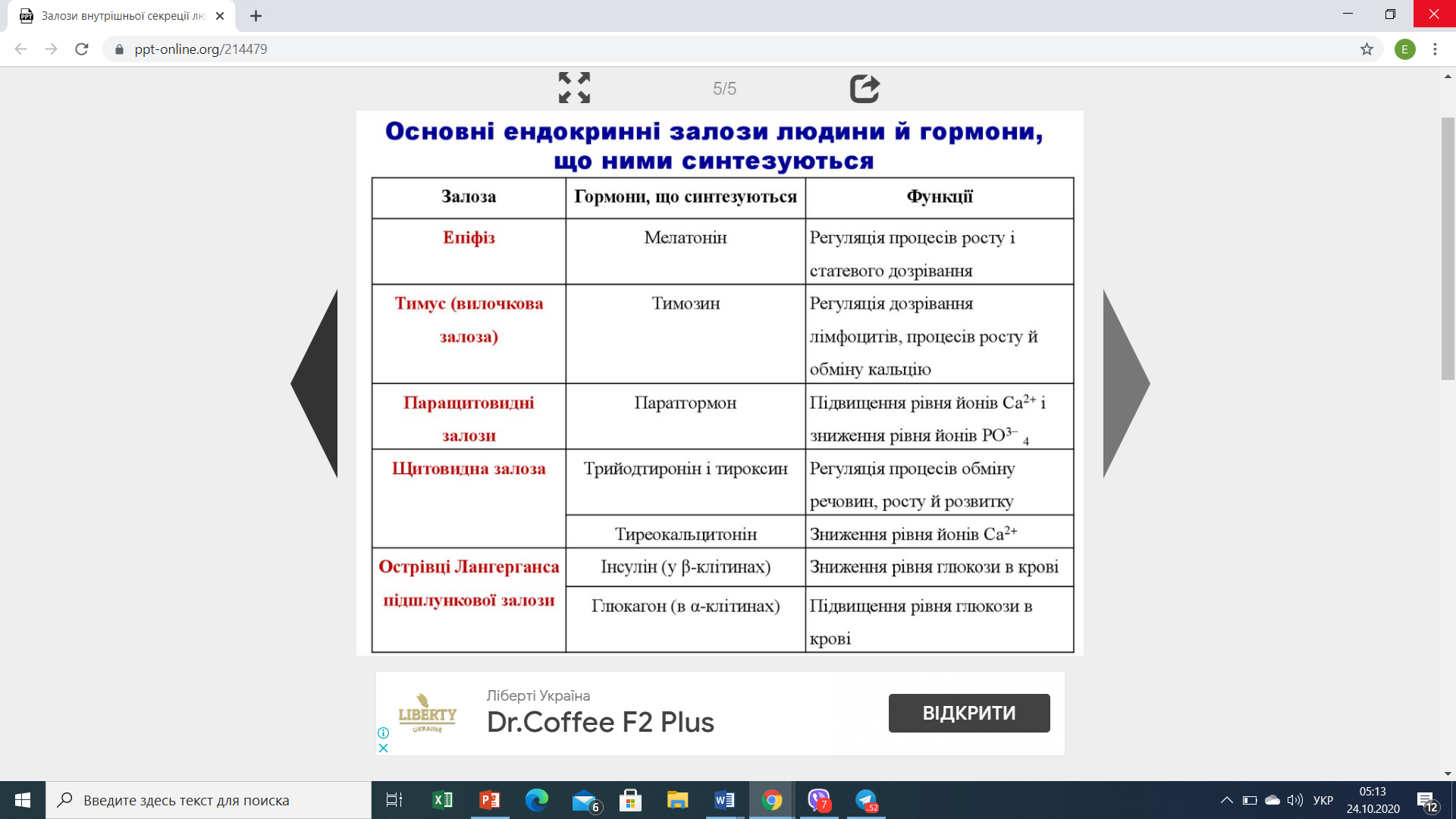 Ендокринні залози та гормони
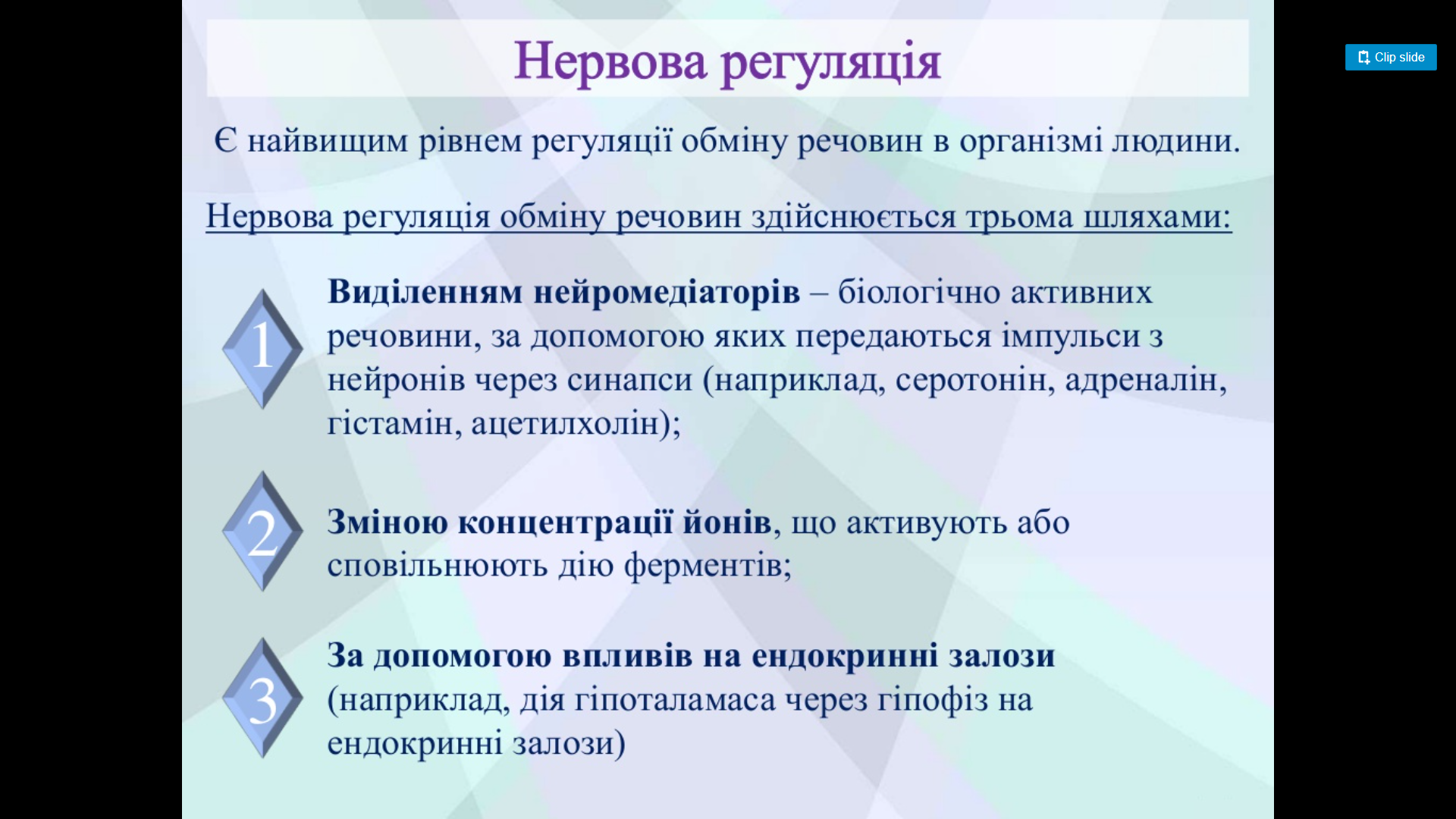 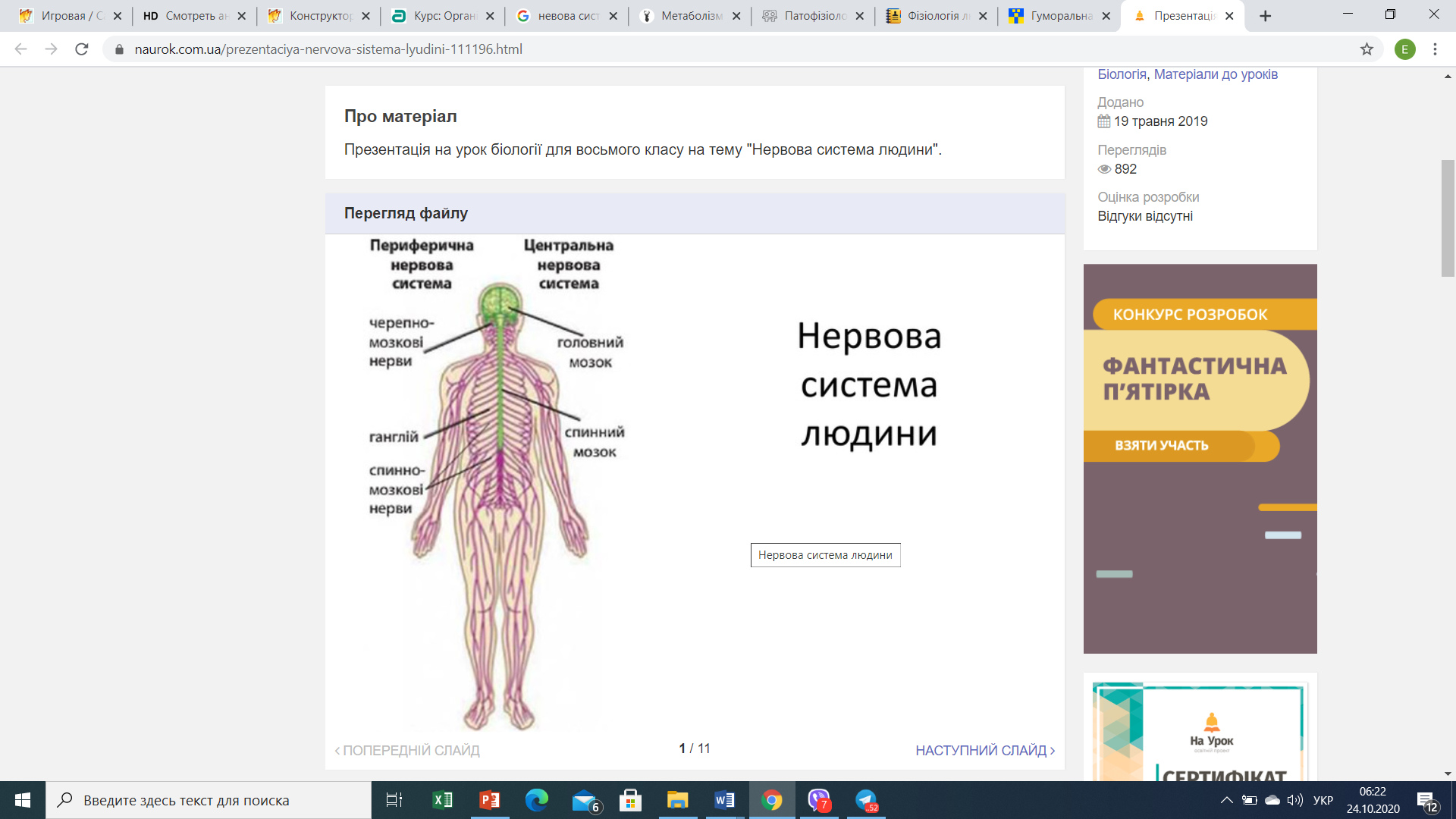 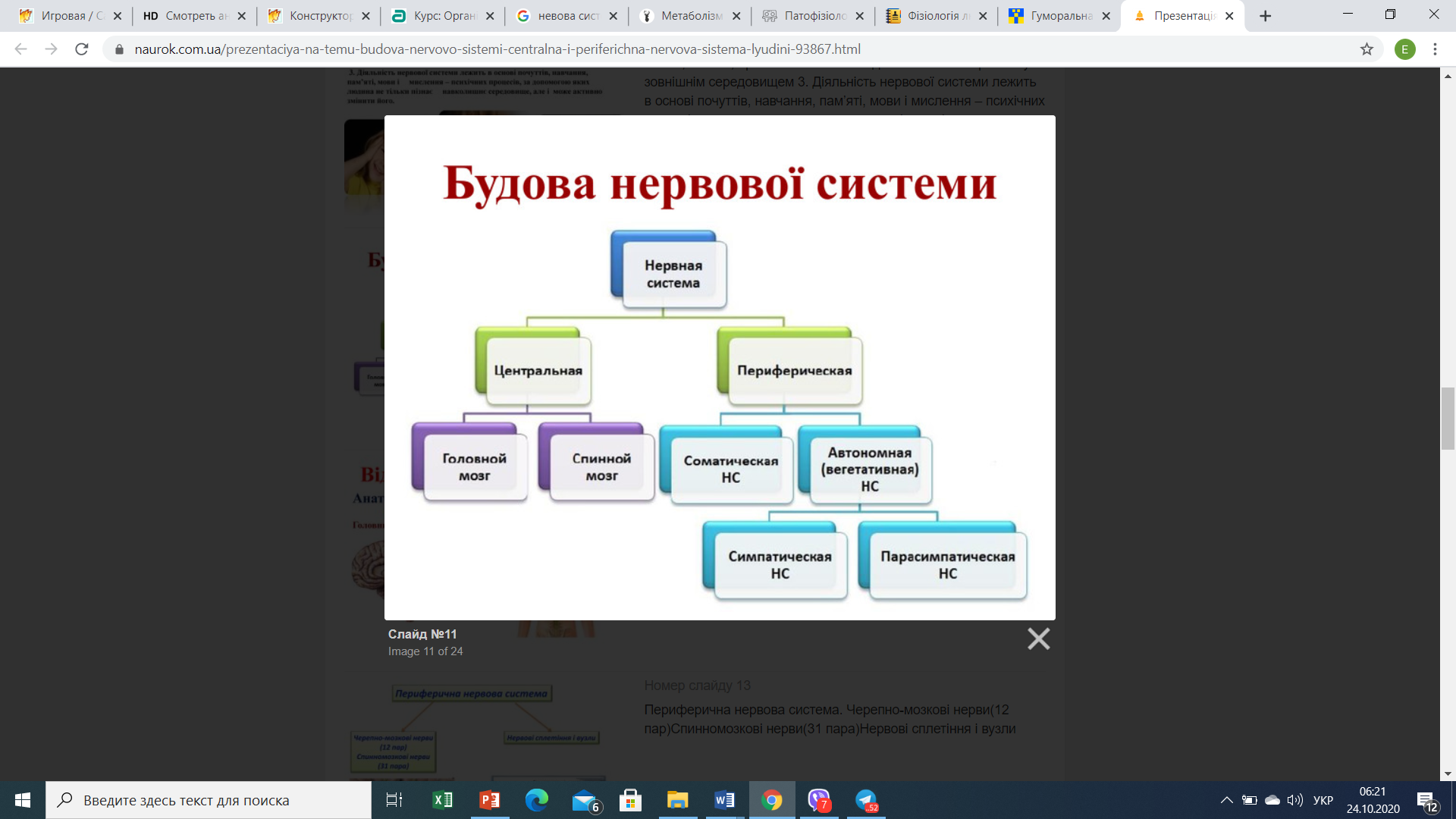 Центральна  нервова система
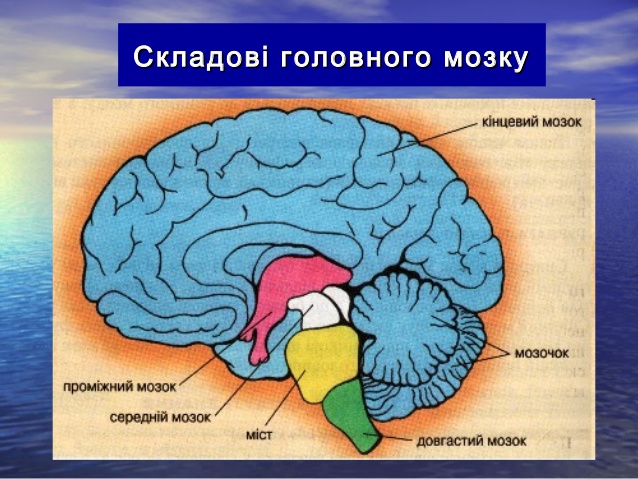 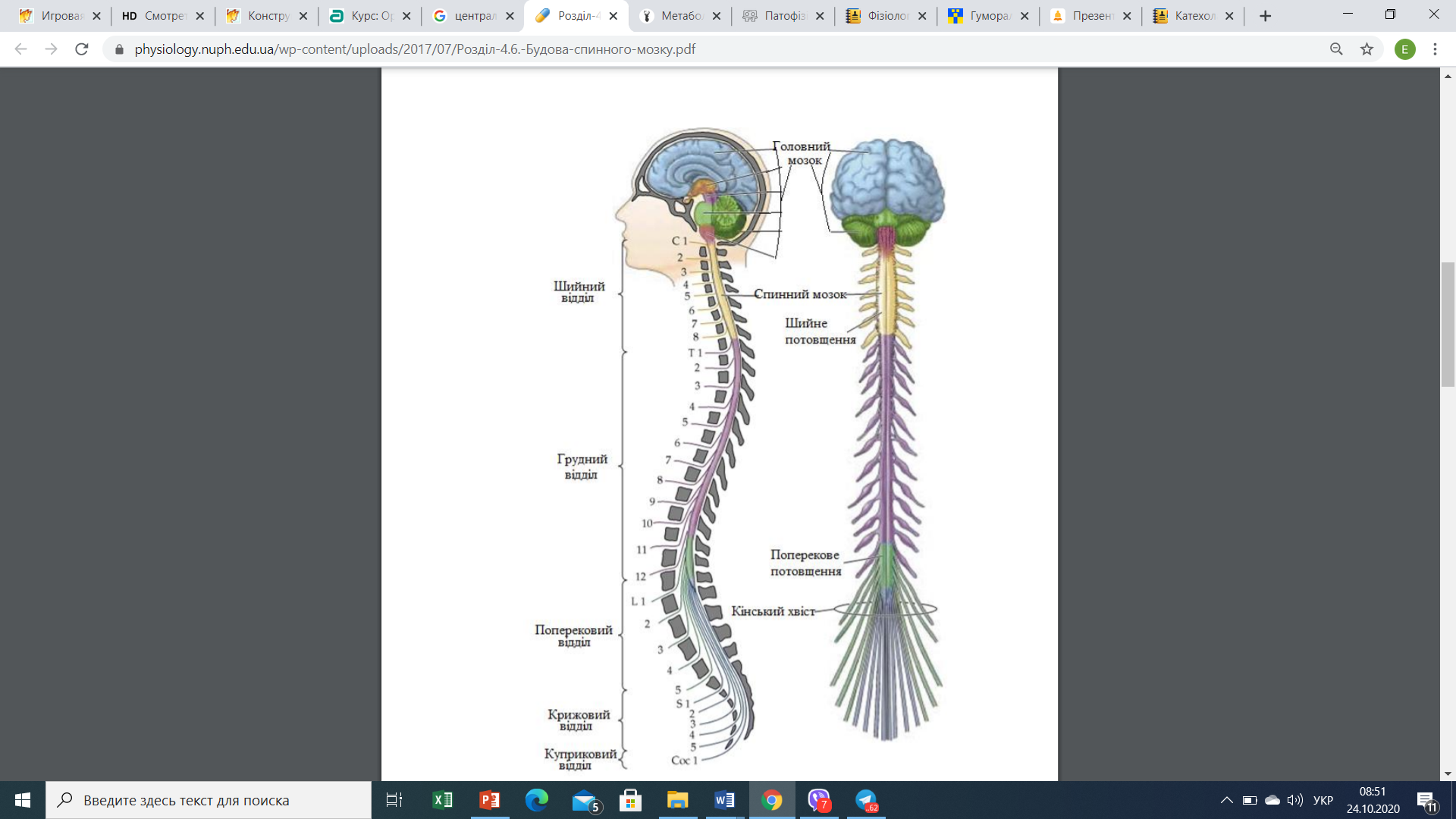 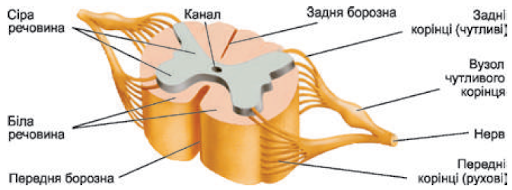 Периферійна нервова система
Соматична
Залежить від свідомого контролю
Регулює роботу м'язів
Вегетативна    
Не контролюється свідомістю
Регулює роботу внутрішніх органів
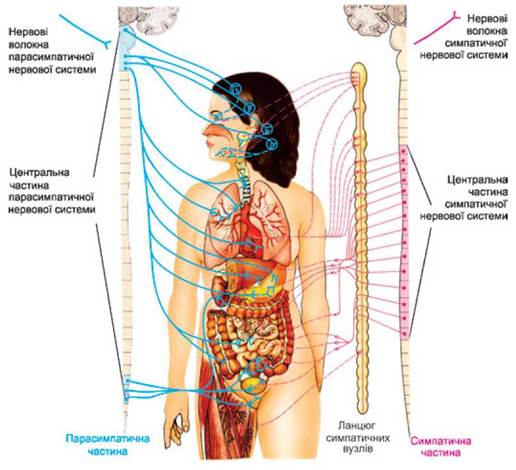 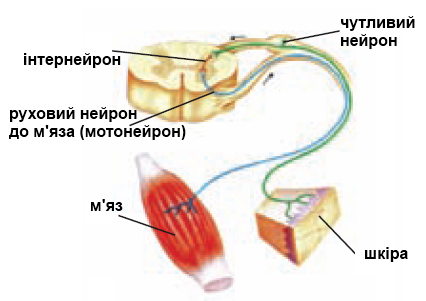 Вегетативна нервова система
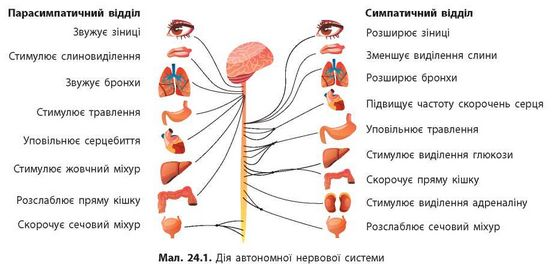 Внутрішні органи отримують подвійну іннервацію та функціонують завдяки балансу симпатичної та парасимпатичної регуляції!
Взаємодія нервової та гуморальної систем регуляції
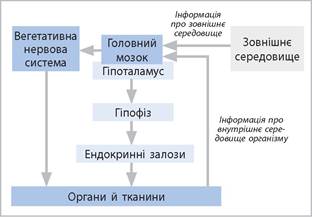 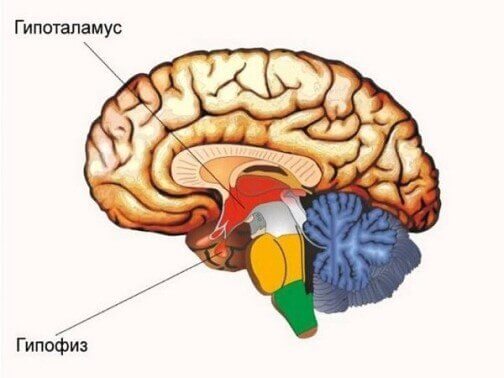 Гіпоталамо-гіпофізарна система – центр регуляції метаболізма
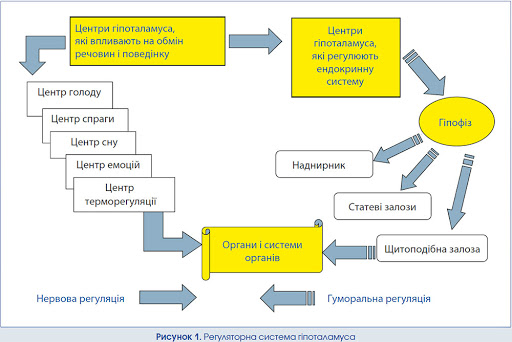 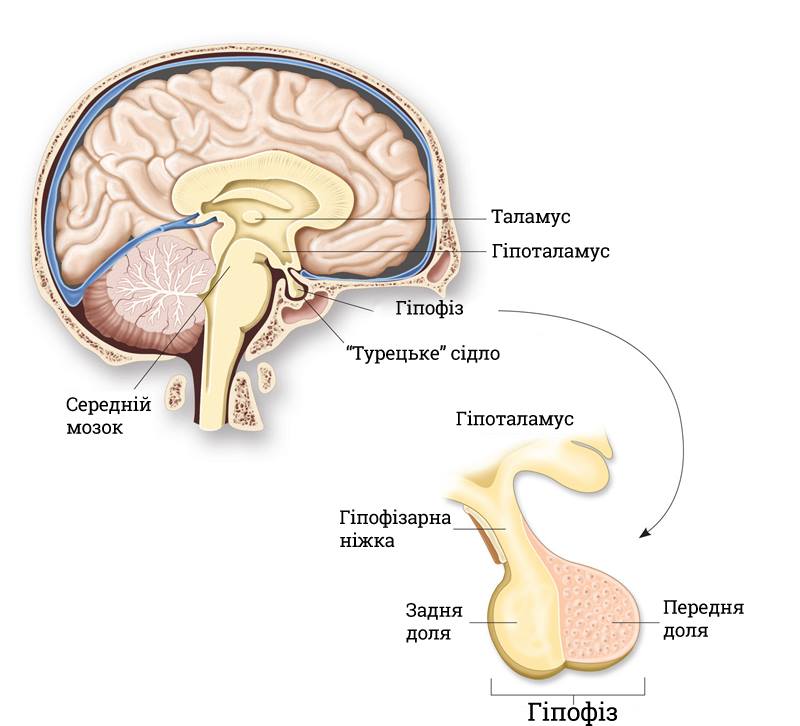 Регуляція обміну білків
НЕРВОВА
ГУМОРАЛЬНА
Вплив на утворення гормонів
Соматотропний гормон – стимулює синтез білка
Тироксин, трийодтиронін - стимулюють синтез білка
Глюкокортикоїди – збільшують розпад білка в тканинах, збільшують синтез білка в печінці
Інсулін – збільшує синтез білка в тканинах
Регуляція обміну вуглеводів
НЕРВОВА
ГУМОРАЛЬНА
Інсулін
Вегетативна нервова система
Контрінсулярні гормони
Адреналін
Глюкокортикоїди
Тироксин
Глюкагон
Регуляція обміну жирів
НЕРВОВА
ГУМОРАЛЬНА
Синтезують
Симпатичний відділ ВНС (розпад жирів)
Розщеплюють
Тироксин
Катехоламіни (адреналін…)
Соматотропний гормон
Глюкокортикоїди (кортизол…)
Парасимпатичний відділ ВНС(синтез жирів)